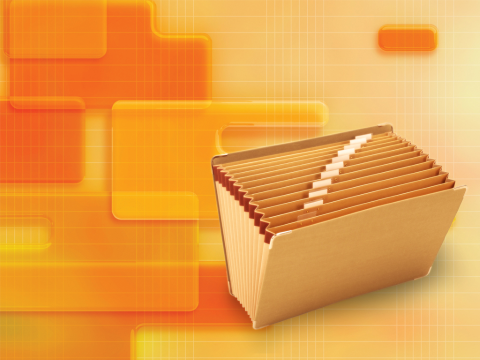 УВАЖАЕМЫЕ РОДИТЕЛИ И СОТРУДНИКИ ДОУ!
27 июля 2006 года был принят Федеральный закон №152-ФЗ                            «О персональных данных» для обеспечения защиты прав и свобод человека и гражданина при обработке его персональных данных, в том числе защиты прав на неприкосновенность частной жизни, личную и семейную тайну.
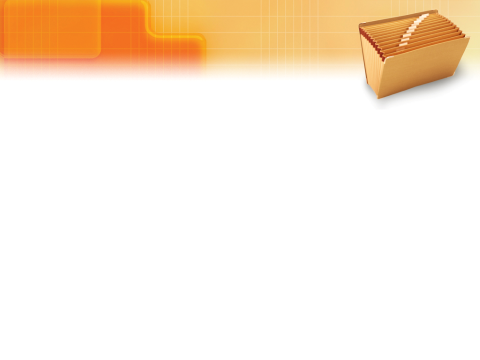 Одной из причин принятия данного закона послужили многочисленные факты краж баз персональных данных в государственных и коммерческих структурах, их повсеместная продажа. Закон вступил в силу 1 июля 2011 года. Действие закона распространяется не только на бумажные носители, но и на электронные средства (такие как автоматизированные информационные системы и электронные базы данных).
ДОУ является оператором, осуществляющим обработку персональных данных сотрудников, воспитанников (обучающихся) и их родителей (законных представителей) ДОУ, а также физических лиц, состоящих в иных договорных отношениях с ДОУ.
ДОУ занесен в РЕЕСТР операторов, осуществляющих обработку персональных данных на сайте РОСКОМНАДЗОРА. Сейчас в ДОУ собираются, хранятся, обрабатывается, передаются в вышестоящие инстанции персональные данные сотрудников, воспитанников (обучающихся). Поэтому руководителю ДОУ необходимо сделать все, чтобы было соблюдено действующее законодательство в области защиты персональных данных. Таким образом, в настоящее время проблема защиты персональных данных является очень актуальной. 
Для соблюдения требований закона «О персональных данных» (далее - ПДн) ДОУ должен получить от сотрудников и родителей (законных представителей) каждого воспитанника (обучающегося) согласие на обработку (на основании статьи 6, п. 1 №152-ФЗ «О персональных данных).
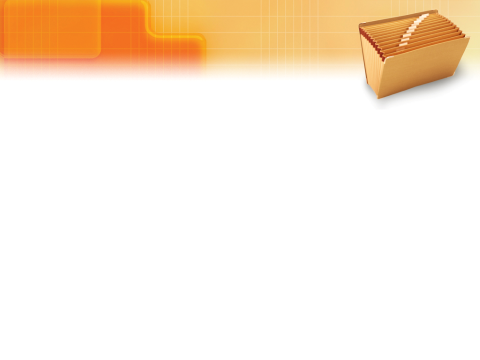 ДОУ обрабатывает и защищает сведения о сотрудниках, воспитанниках (обучающихся) и их родителях (законных представителях) на правовом основании.
Правовое основание защиты персональных данных:
Конституция РФ;
Федеральный закон от 27.07.2006 №152-ФЗ «О персональных данных»; Изменения т 01.07.2017
Федеральный закон от 29.12.2012 №273-ФЗ «Об образовании в Российской Федерации»;
Федеральный закон от 30.12.2001 №195-ФЗ «Кодекс Российской Федерации об административных правонарушениях» (ст. 13.11 «Нарушение установленного законом порядка сбора, хранения, использования или распространения информации о гражданах (персональных данных)»);
Федеральный закон от 13.06.1996 №63-ФЗ «Уголовный кодекс Российской Федерации» (ст. 137 «Нарушение неприкосновенности частной жизни»);
Трудовой кодекс РФ от 30.12.2001 №197-ФЗ (ст. 85-90);
Постановление Правительства Российской Федерации от 17.11.2007 №781 «Об утверждении Положения об обеспечении безопасности персональных данных при их обработке в информационных системах персональных данных»;
Постановление Правительства Российской Федерации от 15.09.2008 №687 «Об утверждении Положения об особенностях обработки персональных данных, осуществляемой без использования средств автоматизации»;
Совместный приказ ФСТЭК России №55, ФСБ России №86, Мининформсвязи России №20 от 13.02.2008 «Об утверждении порядка проведения классификации информационных систем персональных данных»;
Гражданский кодекс РФ; Налоговый кодекс РФ; Устав ДОУ.
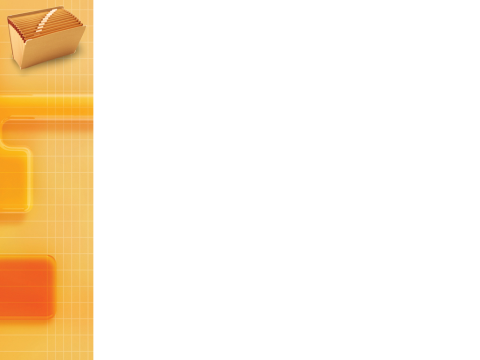 Категории персональных данных сотрудников ОУ, воспитанников (обучающихся) и родителей (законных представителей) несовершеннолетних:
фамилия, имя, отчество; пол; дата рождения; место рождения;
 документ удостоверяющий личность; адрес регистрации;
 фактический адрес места жительства;
 фотографии; номер полиса обязательного медицинского страхования;
 сведения о состоянии здоровья, находящиеся в медицинской карте воспитанника;
 социальное положение; жилищные условия; документы при установлении опеки;
 контактные телефоны; сведения о гражданстве; паспортные данные;
 сведения об образовании; воинской обязанности; трудовом стаже;
 о предыдущем месте работы; составе семьи; социальных льготах;
 информация об образовании; страховом пенсионом свидетельстве;
 ИНН; сведения об аттестации; повышении квалификации;
 профессиональной переподготовке;
 сведения о наградах (поощрениях, почетных званиях).
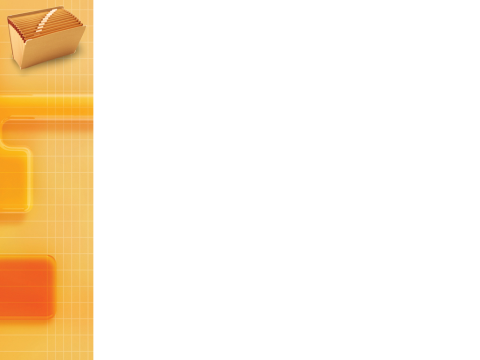 Цель обработки персональных данных: обеспечение наиболее полного исполнения образовательным учреждением своих обязанностей, обязательств и компетенций, определенных Федеральным законом от 29.12.2012 №273-ФЗ «Об образовании в Российской Федерации- », а также иными нормативно-правовыми актами Российской Федерации в области образования и воспитания.
Перечень действий с персональными данными: сбор, систематизация, накопление, хранение, уточнение (обновление, изменение), использование, распространение (в том числе передачу третьим лицам.
Оператор вправе:


- размещать обрабатываемые персональные данные в автоматизированных информационных системах и бумажных носителях, с целью предоставления доступа к ним ограниченному кругу лиц: воспитанникам, родителям (законным представителям), а также административным и педагогическим работникам детского сада;
- размещать фотографии сотрудника, воспитанников (обучающихся) (фамилию, имя, отчество) на стендах в помещениях ДОУ и на официальном сайте ДОУ;
- предоставлять данные сотрудника, воспитанника (обучающегося) для участия в городских, окружных, всероссийских и международных конкурсах, олимпиадах, викторинах, выставках и т.д.;
- производить фото- и видеосъемки сотрудника, воспитанника (с согласия родителей -  законных представителей) для размещения на официальном сайте ДОУ и СМИ с целью формирования положительного имиджа ДОУ;
- включать обрабатываемые персональные данные сотрудника, воспитанника (обучающегося) в списки (реестры) и отчетные формы, предусмотренные нормативными документами областного, муниципального и дошкольного уровней, регламентирующих предоставление отчетных данных.
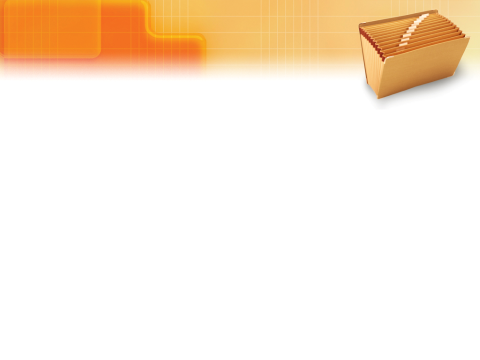 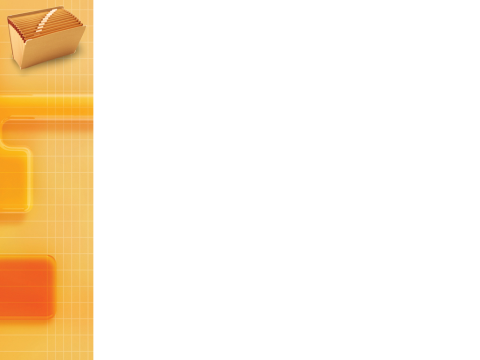 МЫ ДОЛЖНЫ ОБРАБАТЫВАТЬ ВАШИ ДАННЫЕ, НО МЫ НЕ МОЖЕМ ЭТО ДЕЛАТЬ БЕЗ ВАШЕГО СОГЛАСИЯ!
Некоторые сотрудники и родители обеспокоены необходимостью подписывать СОГЛАСИЕ на обработку персональных данных. Смеем Вас уверить, что причин для беспокойства нет. Ваше согласие будет храниться в ДОУ и распространяться только на ДОУ, в которой обучается (воспитывается) ваш ребенок. Любой другой оператор ПДн должен будет получить от Вас разрешение на обработку ваших персональных данных.
ОУ активно внедряет информационные технологии во все направления деятельности. Мы используем современные общеизвестные средства защиты от несанкционированного доступа к информационной системе ПДн. Обещаем заботливо относиться к Вашим персональным данным и персональным данным Вашего ребенка. В любой момент на основании Закона РФ «О персональных данных» Вы можете изменить своё решение об общедоступности данных.
ДАННОЕ СОГЛАСИЕ ЗАЩИЩАЕТ ВАШИ ДАННЫЕ, КОТОРЫЕ ВЫ УЖЕ ПРЕДОСТАВИЛИ НАМ ПРИ ПОСТУПЛЕНИИ РЕБЕНКА В ДОУ
Просим отнестись с пониманием!